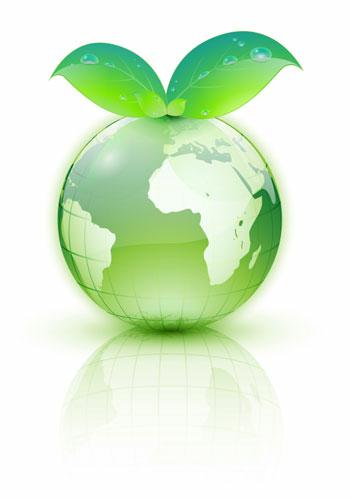 15.12.11 г.МАТЕРИКИ
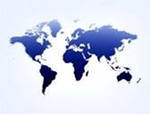 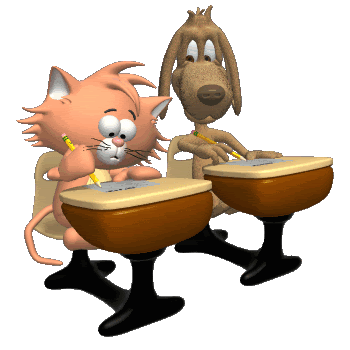 Цели урока:
• Установить сходство и различие материков.      • Ознакомить с планом описания материка и страны.      • Формировать умения получать информацию из различных источников знаний (карты, рисунки учебника).
Основное содержание:
Материки. 
Материки как природные комплексы Земли.
 Материки — Евразия, Африка, Северная Америка, Южная Америка, Антарктида, Австралия. Последовательность изучения материков и стран. 
Описание материка. Описание страны.
Проверка домашнего задания:
1. Объясните, какие муссонные ветры и почему образуются над северной акваторией Индийского океана.      2. Течение Куросио называют аналогом Гольфстрима. Объясните, на каких признаках сходства основывается это утверждение.      3. Почему Северную Атлантику называют «кухней погоды» Европы?
Изучение нового материала:
Материки — это огромные, с разнообразной природой участки суши, отделенные друг от друга океанами и морями.
Каждый материк представляет собой своеобразный природный комплекс. 
   Они различаются своими размерами, взаимным расположением, высотой поверхности.
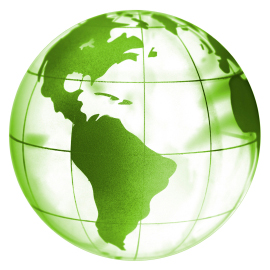 Практическая работа«Описание материка по плану»
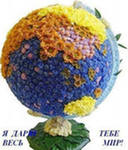 Вариант 1 – Африка
Вариант 2– Северная Америка
Вариант 3 – Евразия
Вариант 4 – Австралия
Вариант 5 – Антарктида
Вариант 6 – Южная Америка
Домашнее задание:
1) изучить § 23; 
2) ответить на вопросы и выполнить задания после параграфа.
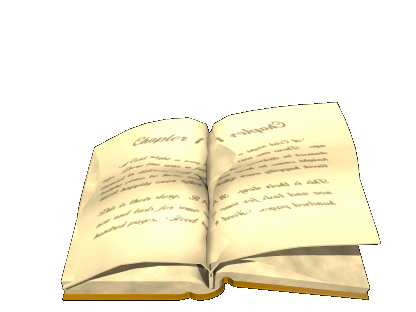